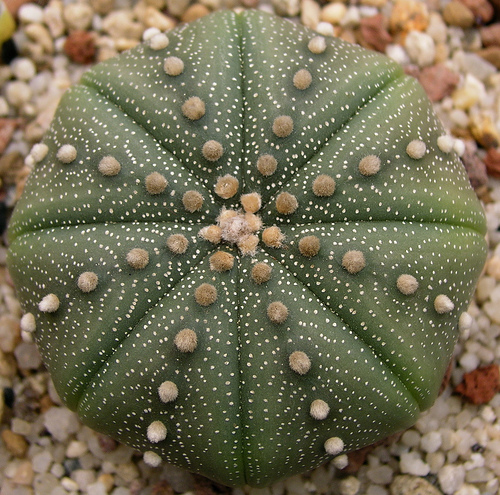 The Plant Body
Chapter 3

Fall 2021
Outline:
Meristems: the plant’s growth centers
Primary growth from apical meristems
Secondary growth from lateral meristems
Cells, tissues, and tissue systems
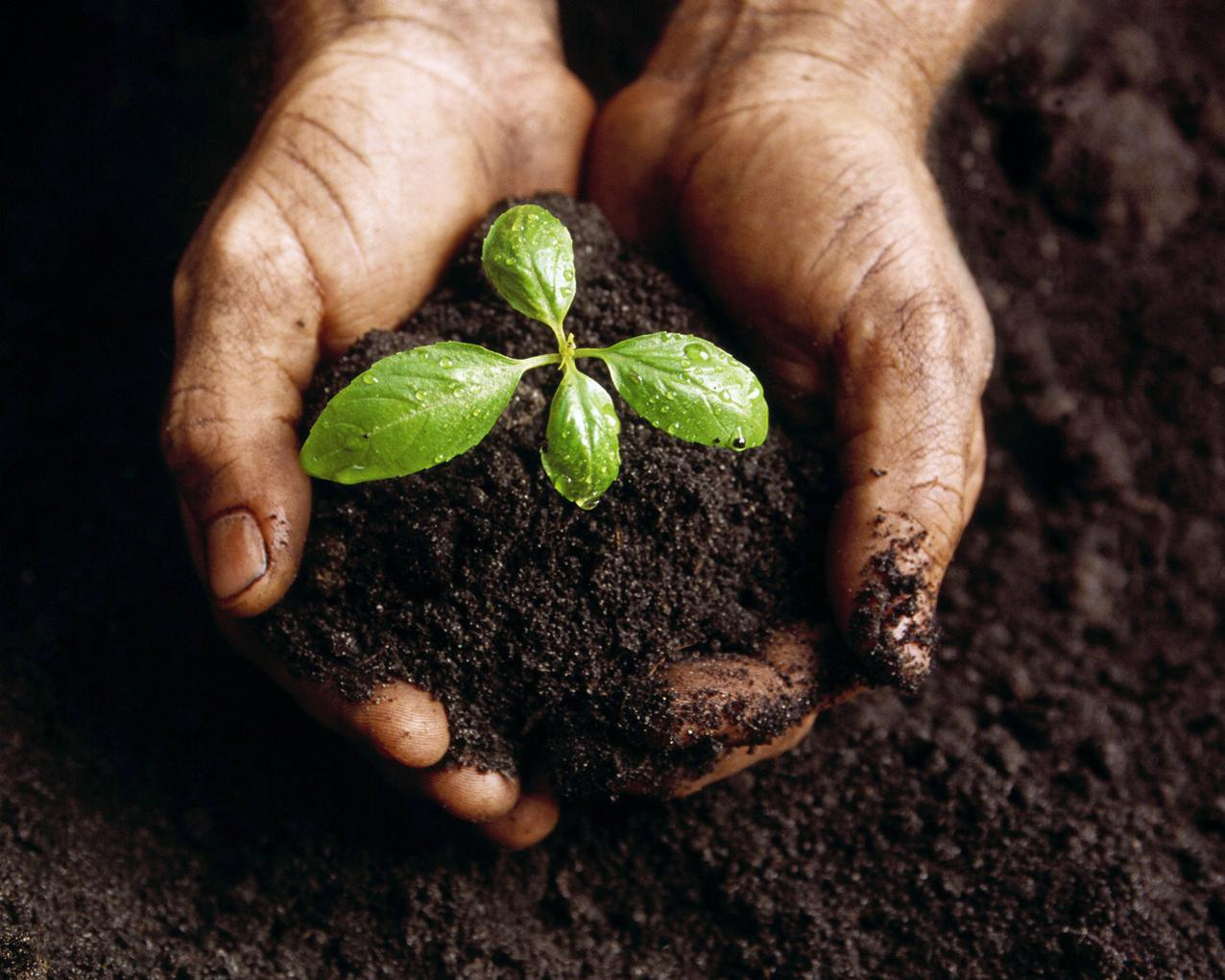 How plants grow:
How Plants Grow:

Meristems
Meristems
Meristem1: a region of actively dividing cells, located, for example, at the tip of the root or shoot; the source of new cells and tissues for the growing plant body.
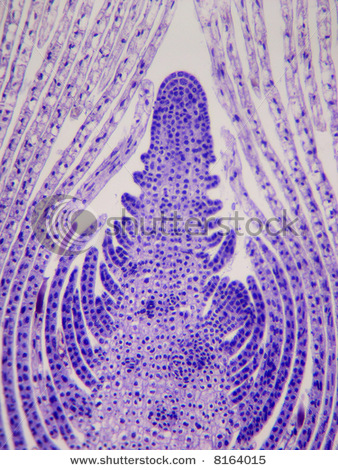 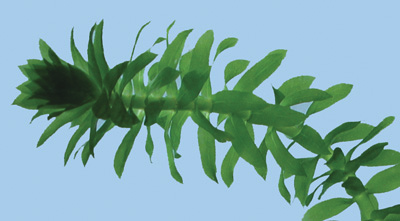 1From the Greek meristos, divisible
[Speaker Notes: Begin here on Thursday]
There are two kinds of meristems:
Apical meristems - increase the length of stems and roots

Lateral meristems - increase the girth of stems and roots
Woody plants have both apical and lateral meristems
shrubs
lianas
trees
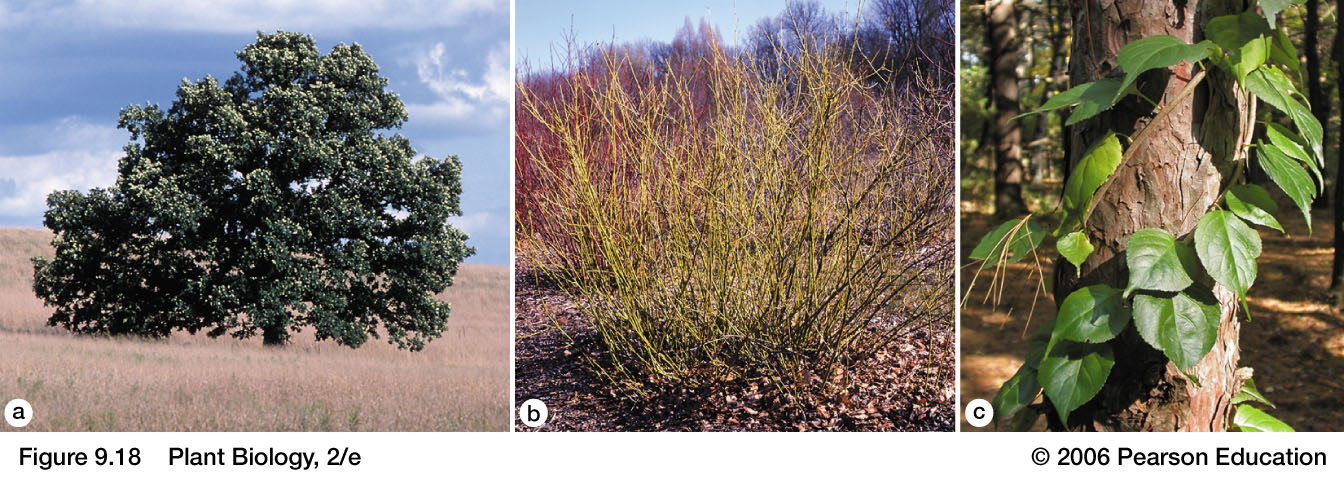 Quercus spp.
Cornus spp.
Celastrus spp.
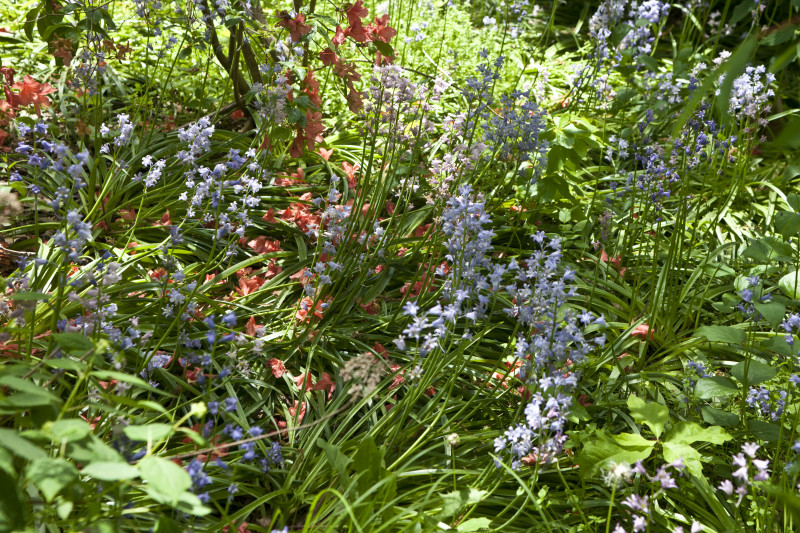 Herbaceous plants have only apical meristems
http://etc.usf.edu
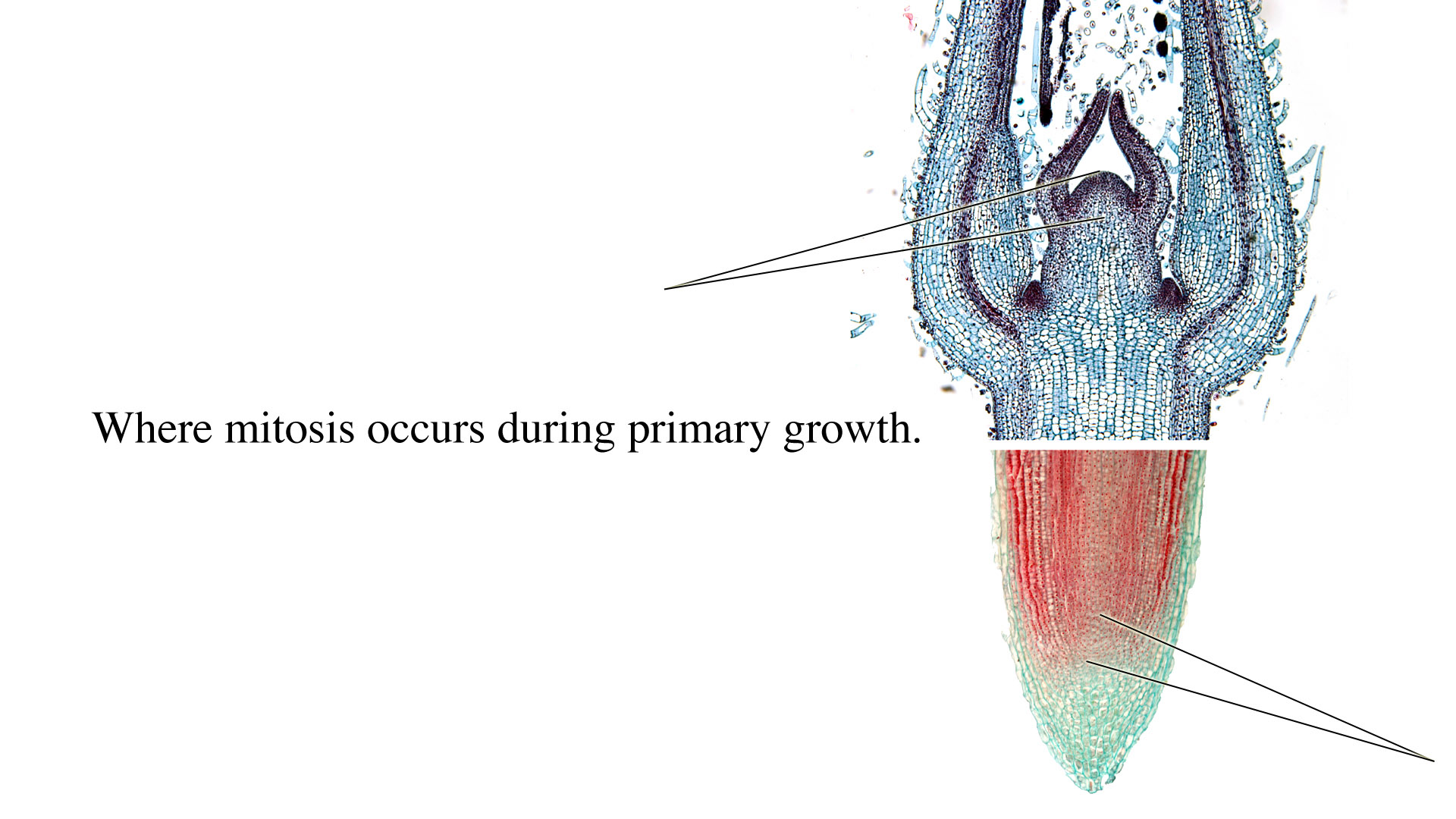 Shoot Apical Meristem, l.s.
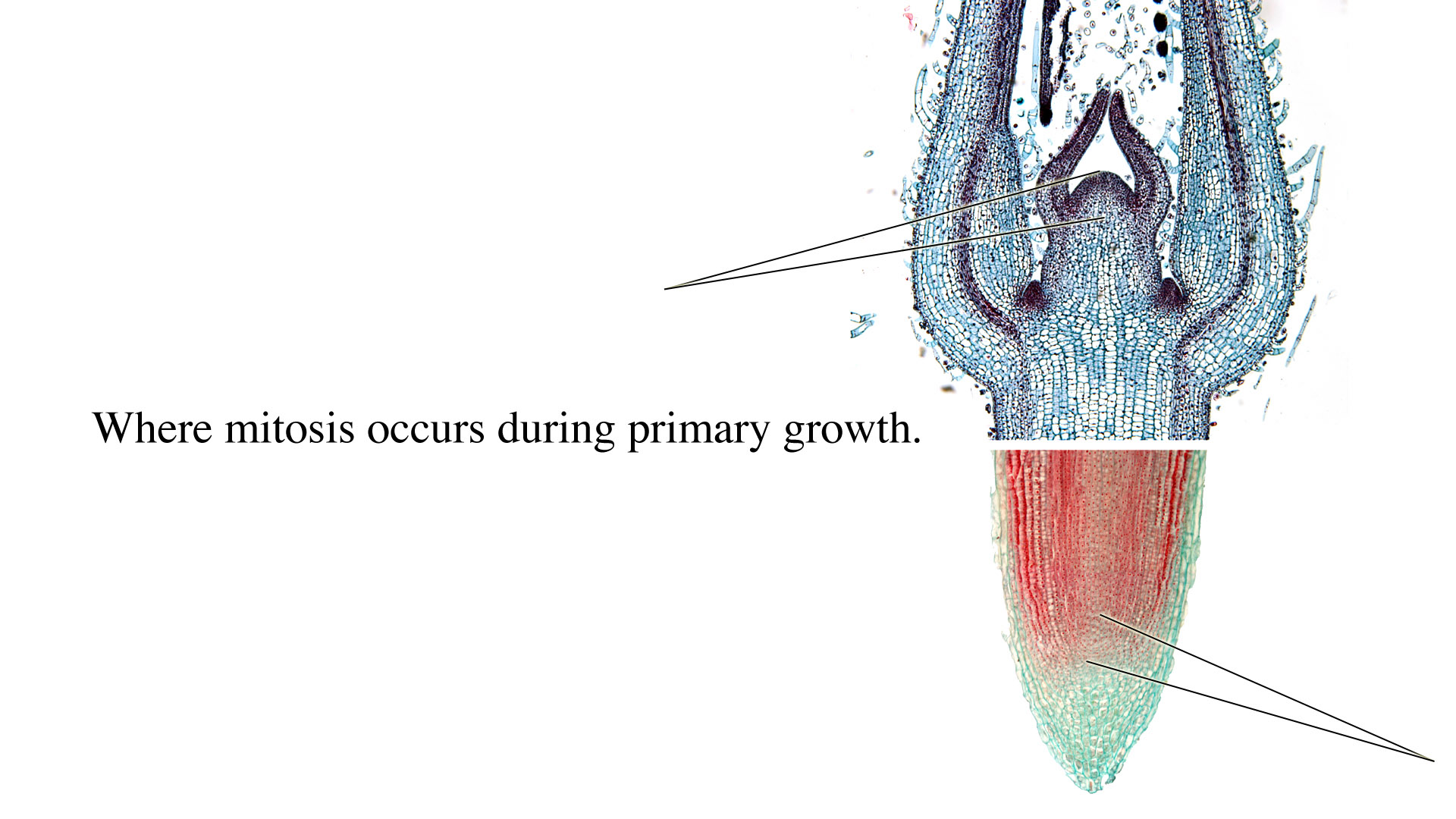 Apical dome
Leaf primordium
Axillary bud
Shoot Apical Meristem
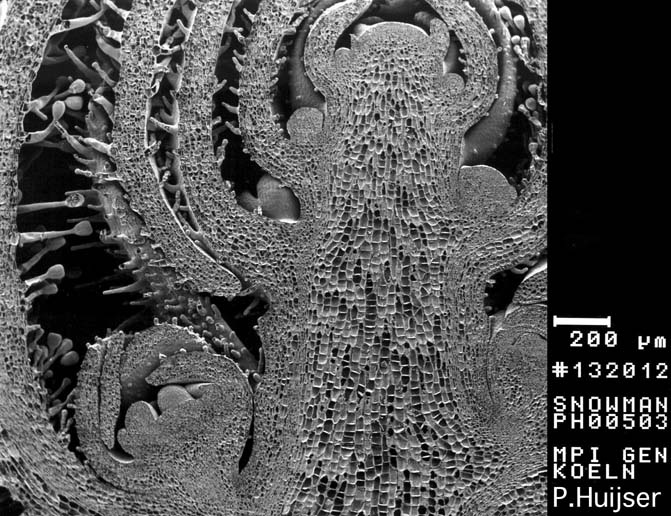 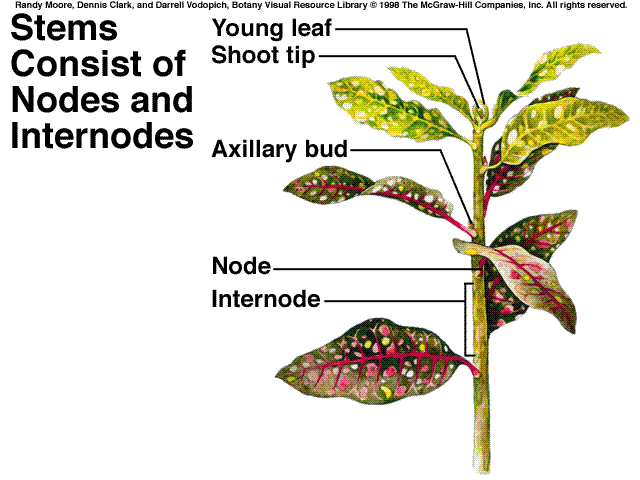 The plant body
is a system of 
repeating nodes
and internodes
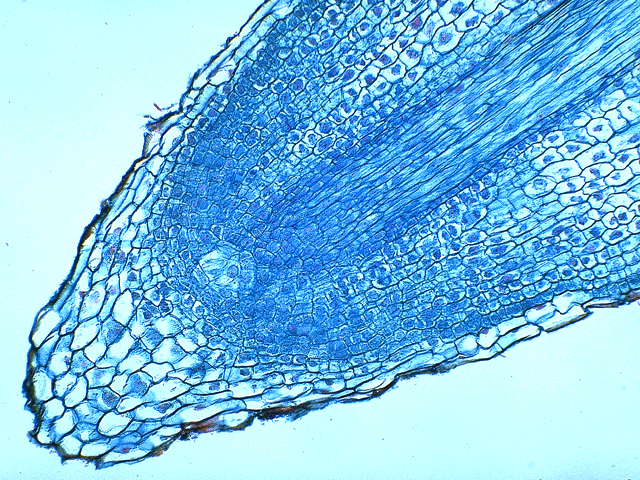 Root Cap
Root Apical Meristem
Lateral Meristems
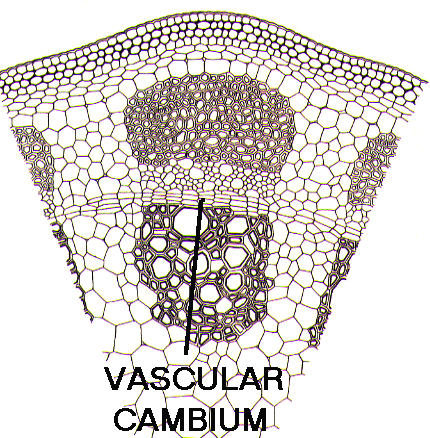 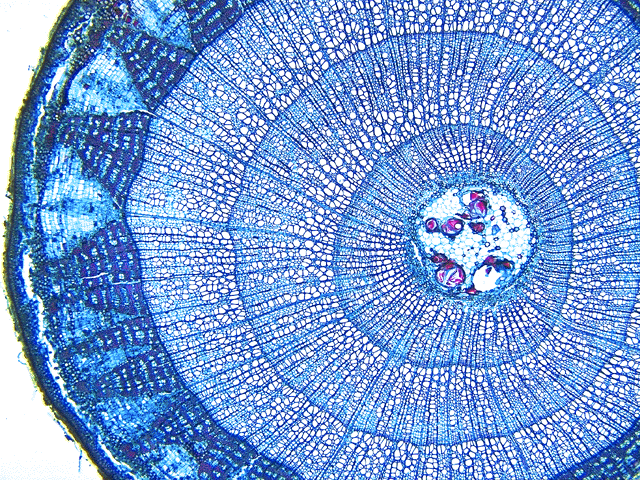 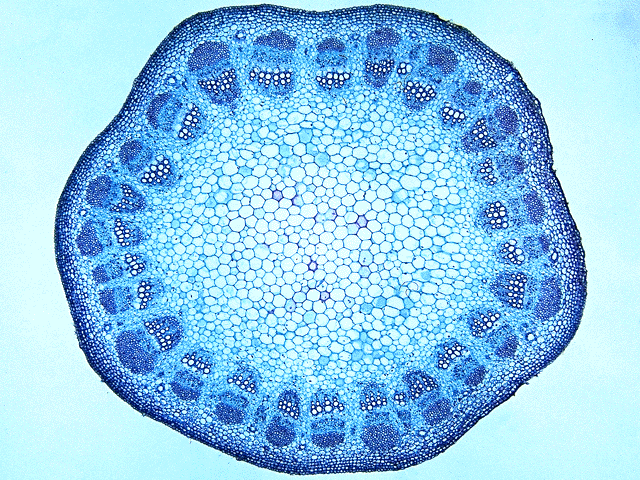 Cell division in the lateral meristems increases the girth of the stem
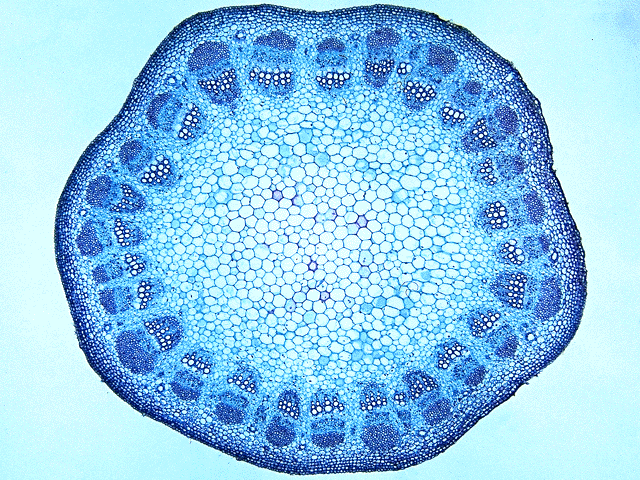 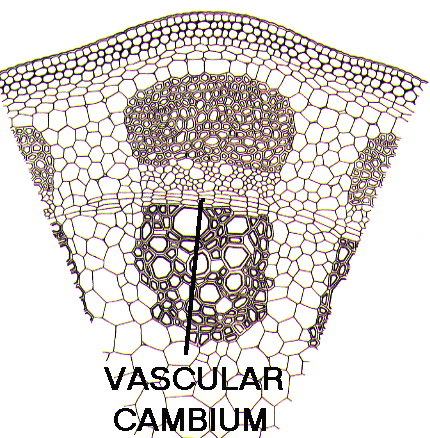 vascular
cambium
The lateral meristem that produces wood is called the 
vascular cambium.
Secondary Growth in a Woody Plant
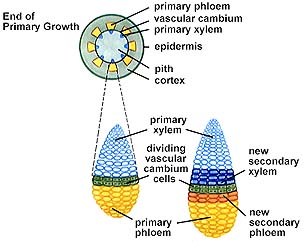 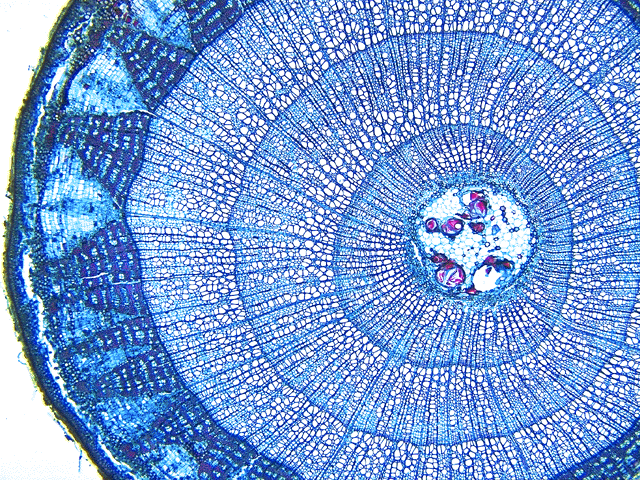 Secondary xylem
  (= wood!)
The cork cambium produces cork (outer bark), a tough, thick covering for stems and roots that replaces the epidermis
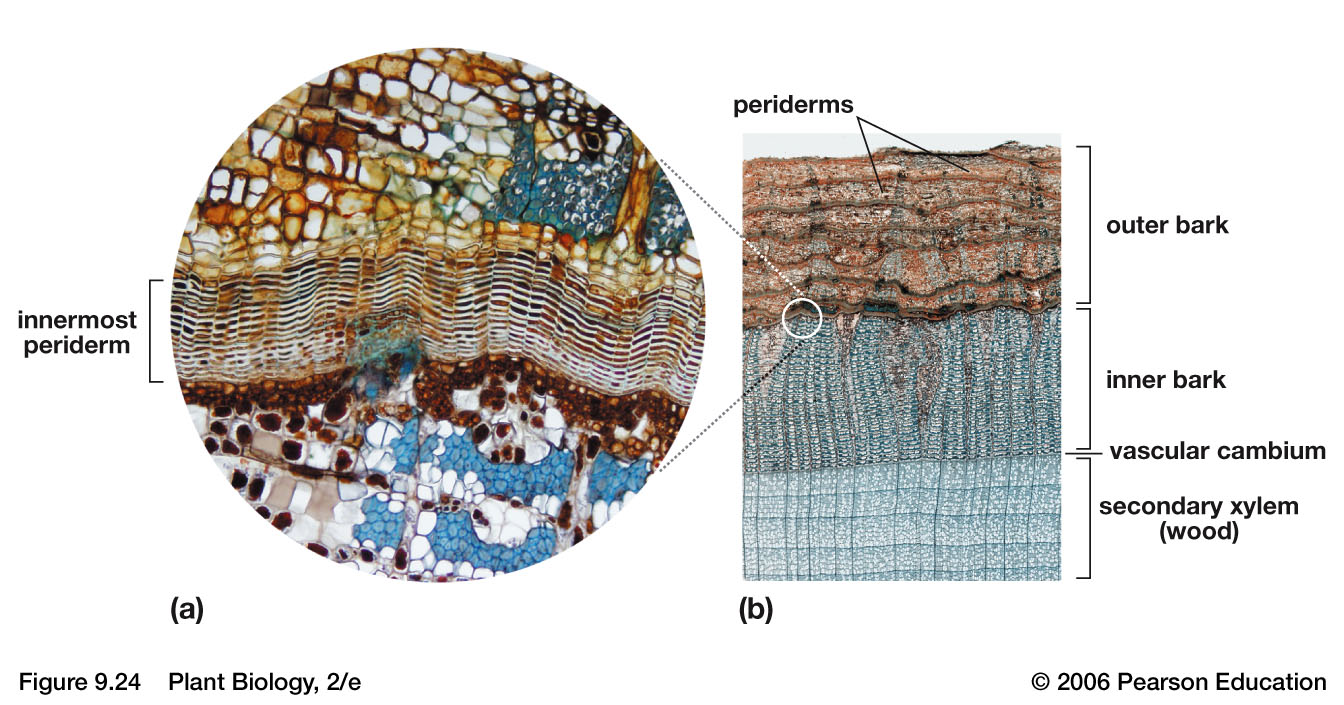 cork cambium
Examples of bark
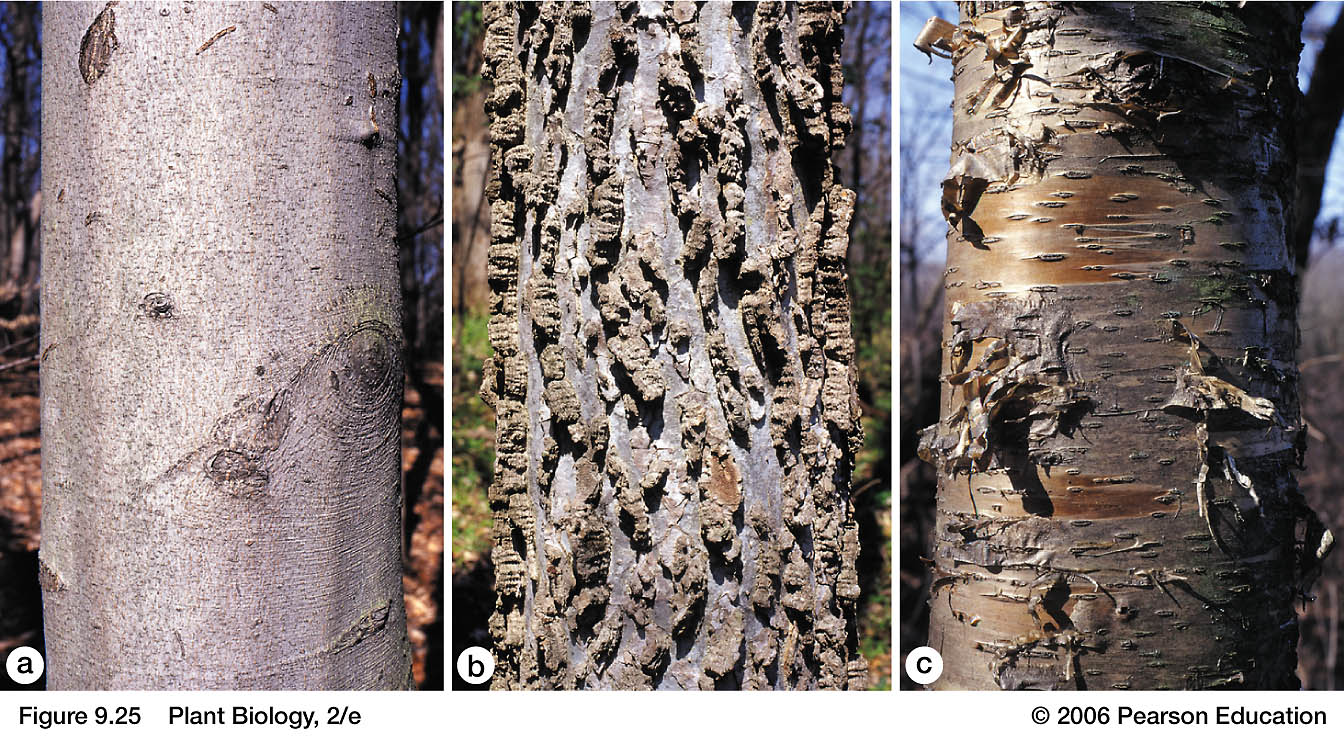 Fagus grandifolia
Celtis occidentalis
Betula  alleghaniensis
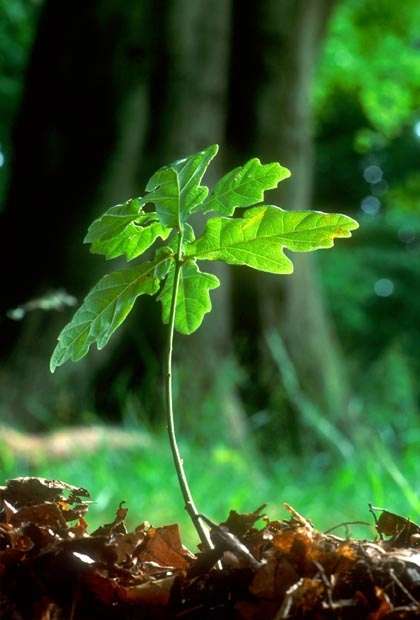 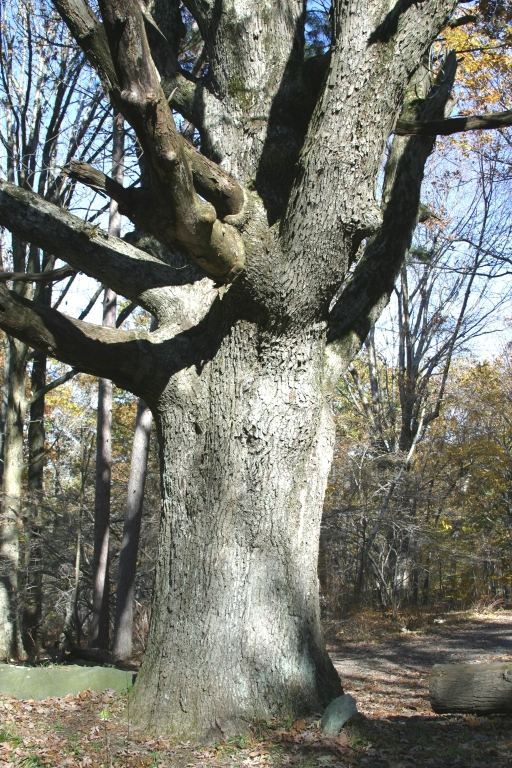 Outline:
Meristems: the plant’s growth centers
Primary growth from apical meristems
Secondary growth from lateral meristems
Cells, tissues, and tissue systems
Hierarchical organization of multicellular organisms (e.g., plants, animals)
cells  tissues  tissue systems  organs  whole organism
e.g., angiosperm (flowering plant)
e.g., tracheids
e.g., vascular
e.g., xylem
e.g., stem
Definitions
Tissues are groups of cells that perform a common function.

Tissues are organized into tissue systems.  The three tissue systems are the dermal, ground, and vascular tissues.
Organization of Tissue Systems, Tissues, and Cells
Tis
TTisss
Tissue Systems
Tissues
[Speaker Notes: Tissue System: One or more tissues organized into a functional unit connecting the organs of a plant.
Tissue: an ensemble of similar cells from the same origin that together carry out a specific function.]
Apical meristems give rise to 3 plant tissue systems:

dermal tissue (outer covering)

ground tissue (storage, photosynthesis, support, etc.)

vascular tissue (transport)
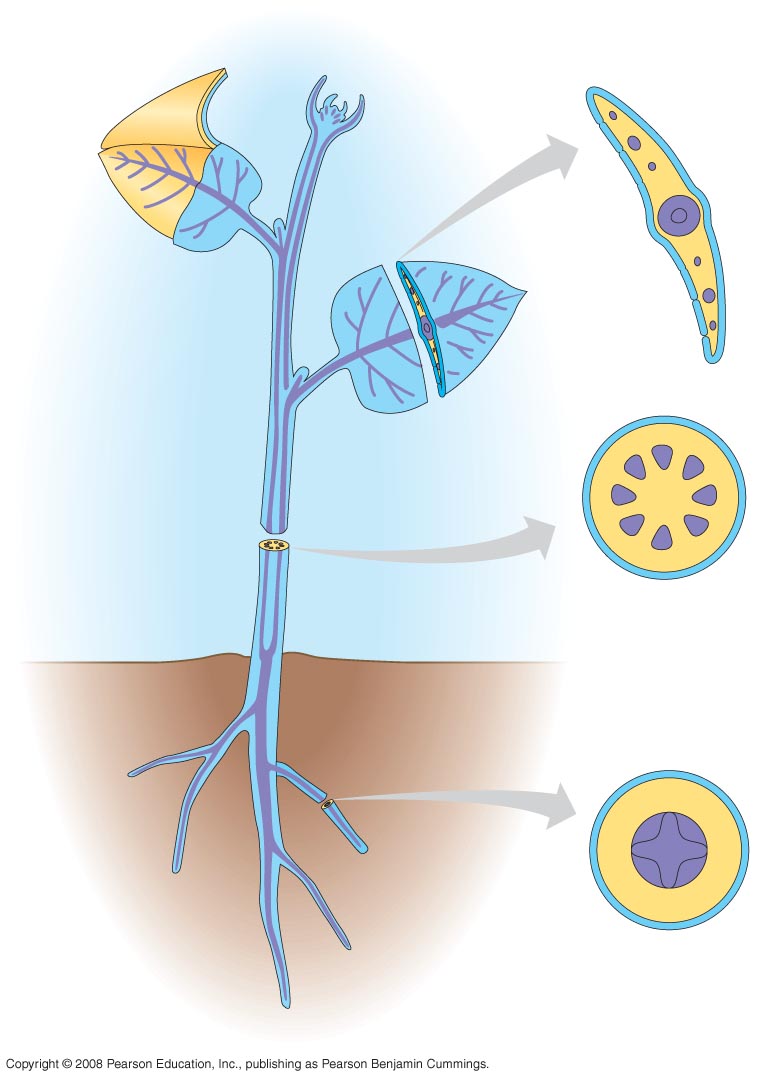 Dermal
tissue
Ground
tissue
Vascular
tissue
Three tissue systems are visible in a stem cross section:
Dermal - the epidermis
Ground - the cortex and pith (if present)
Vascular - the xylem and phloem
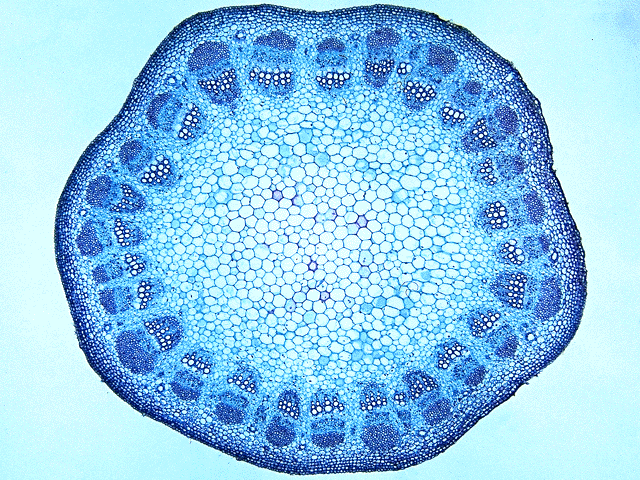 Ground tissue
system
Dermal tissue
system
Vascular tissue
system
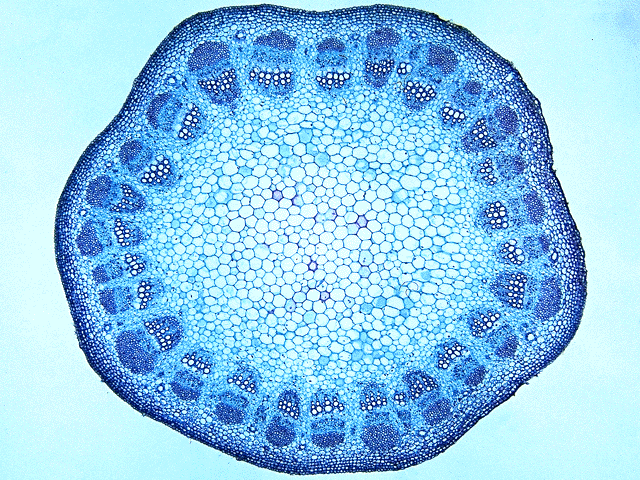 Pith
Cortex
Ground Tissue System: Cortex and Pith
Cell Type: Parenchyma
Parenchyma Cells
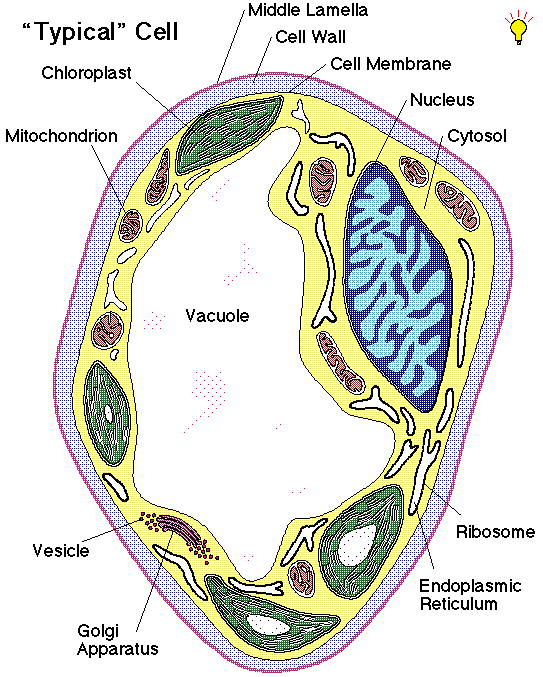 least specialized
isodiametric
often 14 sided
primary wall of cellulose
no secondary wall
Sclerenchyma
Parenchyma
Collenchyma
Dermal Tissue System: Epidermis
Cell Type: Parenchyma
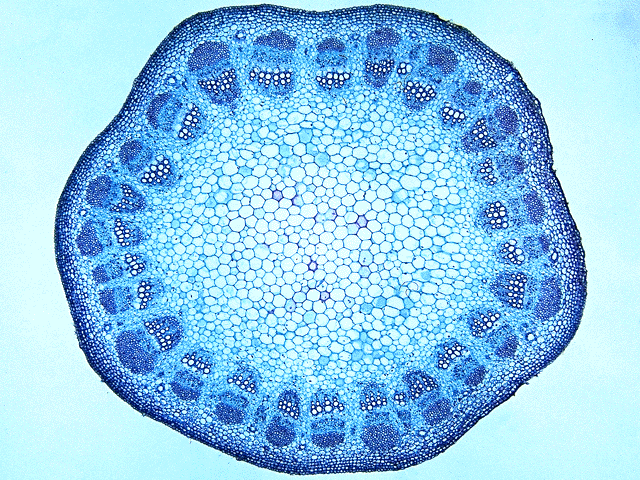 Vascular Tissue System: Xylem and Phloem
Vascular plants have long-distance transport systems
PHLOEM
Sugars produced in photosynthesis move from the leaves to other parts of the plant body through the phloem
XYLEM 
Water moves from the soil to the atmosphere through the hollow dead cells of the xylem
Vascular tissue
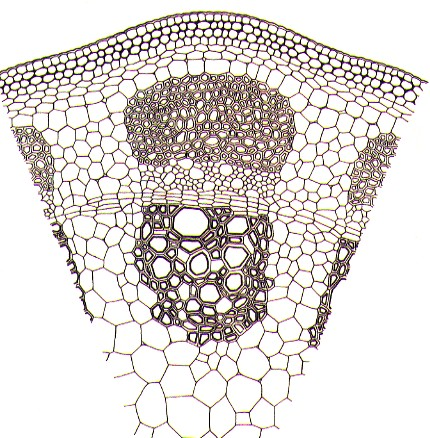 xylem
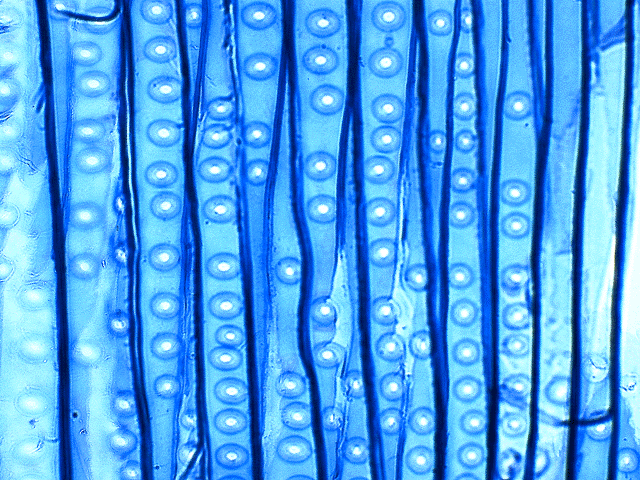 Tissue: Xylem
Cell Type: Tracheary Elements
Tracheary elements:
Are elongate
Have lignified (hardened) secondary walls
Are dead at maturity
Deposition of the Secondary Wall
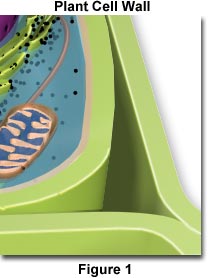 Primary wall
Secondary wall
deposited here
Plasma membrane
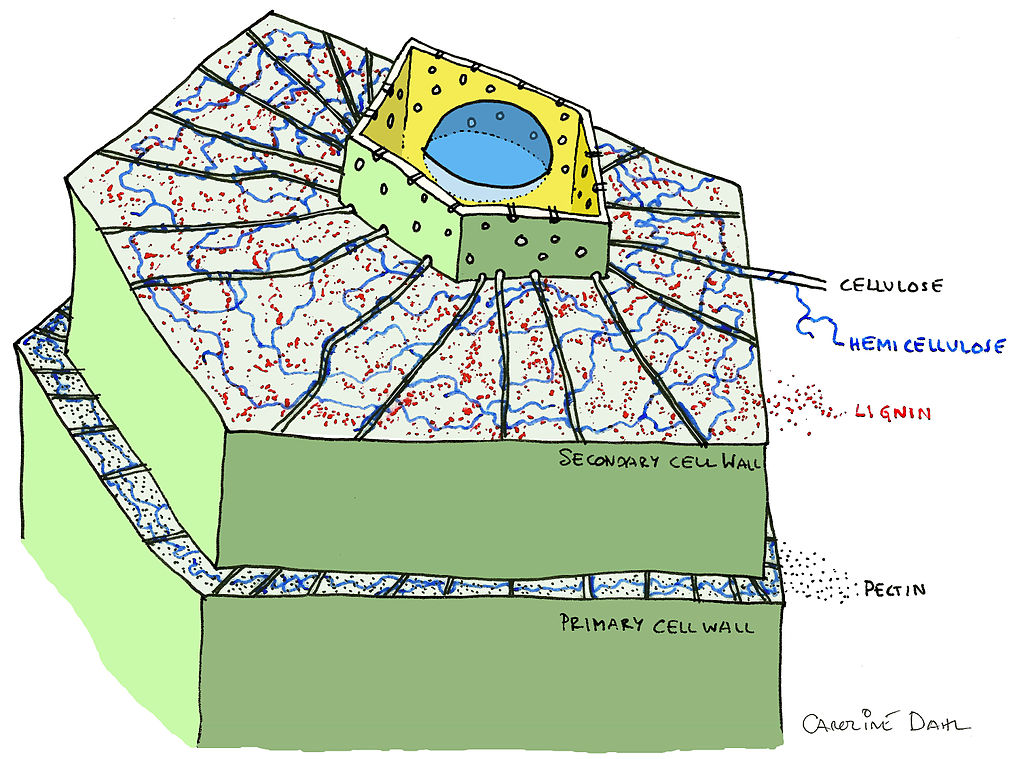 CELL MEMBRANE
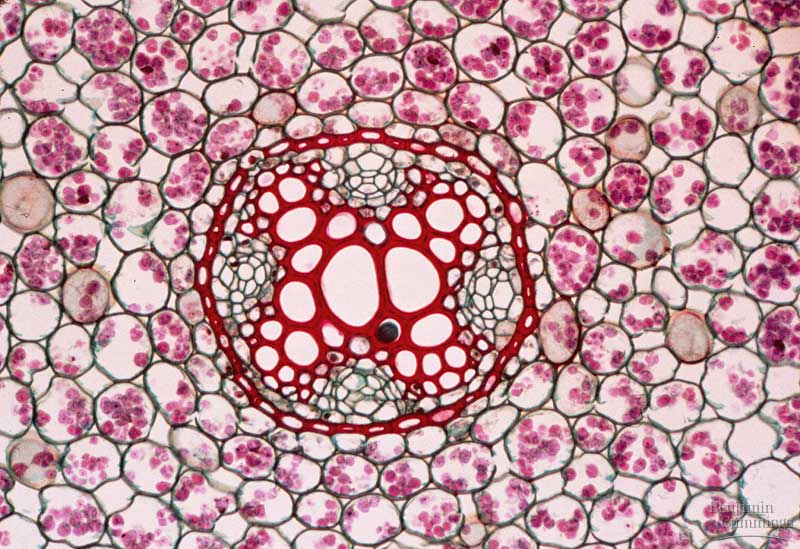 Note the thick,
lignified secondary
walls of the xylem
tracheids.
eudicot root, cross section
Lignified xylem provides structural support for vascular plants
St. Paul’s Cathedral 111 m
The tallest living trees tower over many familiar monuments
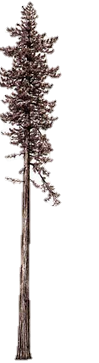 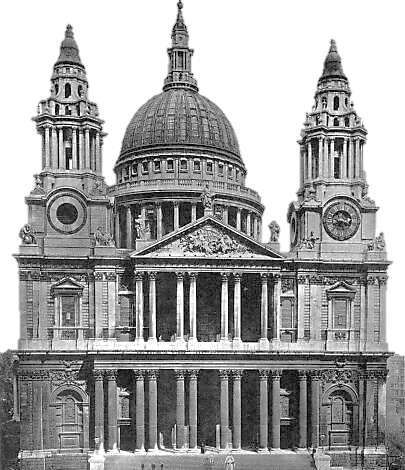 Statue of Liberty 93 m
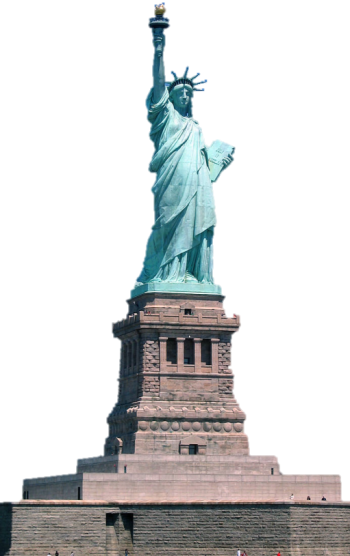 115 m   Sequoia sempervirens
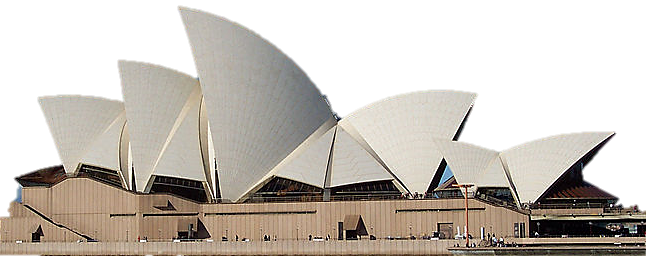 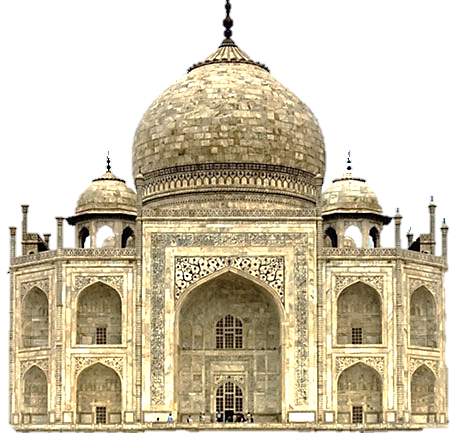 Taj Mahal 65 m
Sydney Opera House 65 m
Vascular tissue
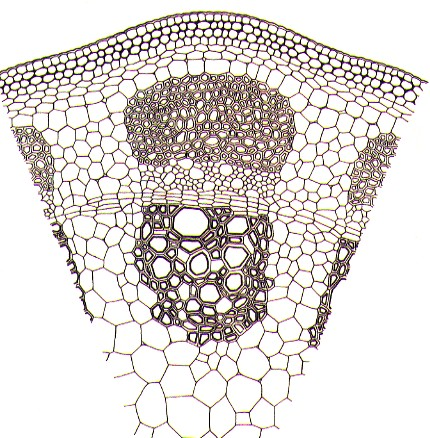 phloem
Sieve Elements:
Are elongate
Primary wall only (no secondary walls)
Living at maturity
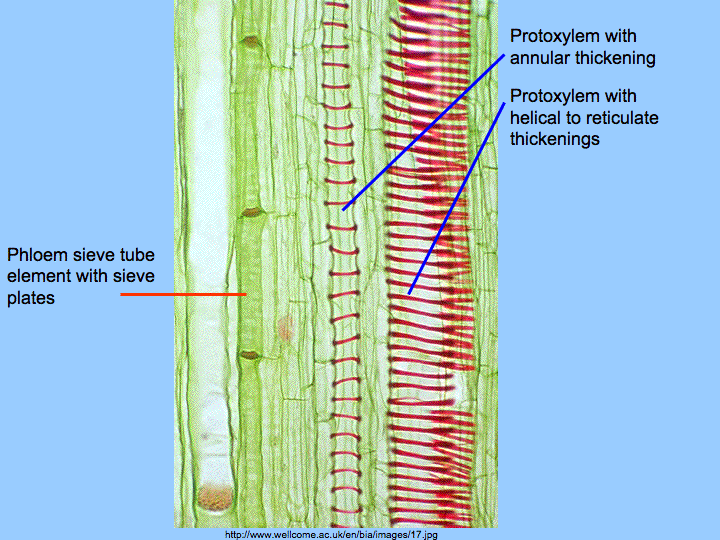 Tissue: Phloem
Cell Type: Sieve Elements
Are elongate
Primary wall only (no secondary walls)
Living at maturity
Outer 
bark
Lecture Review, Chapter 3
List the major plant organs and briefly describe the function of each.
How do monocots and eudicots differ in stem, leaf, and root morphology?
Name some familiar vegetables and the part of the plant body that each represents
Define meristem.  Compare and contrast the apical meristem and lateral meristem.  
What kinds of structures/organs do apical meristems give rise to?  Lateral meristems?
What three tissue systems does the apical meristem produce?  What is the main function of each? 
List the cells types that make up each of the tissue systems.